Elekroforéza PCR geny rezistence
Elekroforéza PCR endolyzin
100bp
RN4220
JevonsB
I.
II.
III.
IV.
V.
VI.
VII.
RN4220
JevonsB
I.
II.
III.
IV.
V.
VI.
VII.
100bp
0
5
10
15
20
K-RT
K-DNA
0
5
15
20
10
RT
DNA
K neg
Sek spec R2
Sek Spec R1
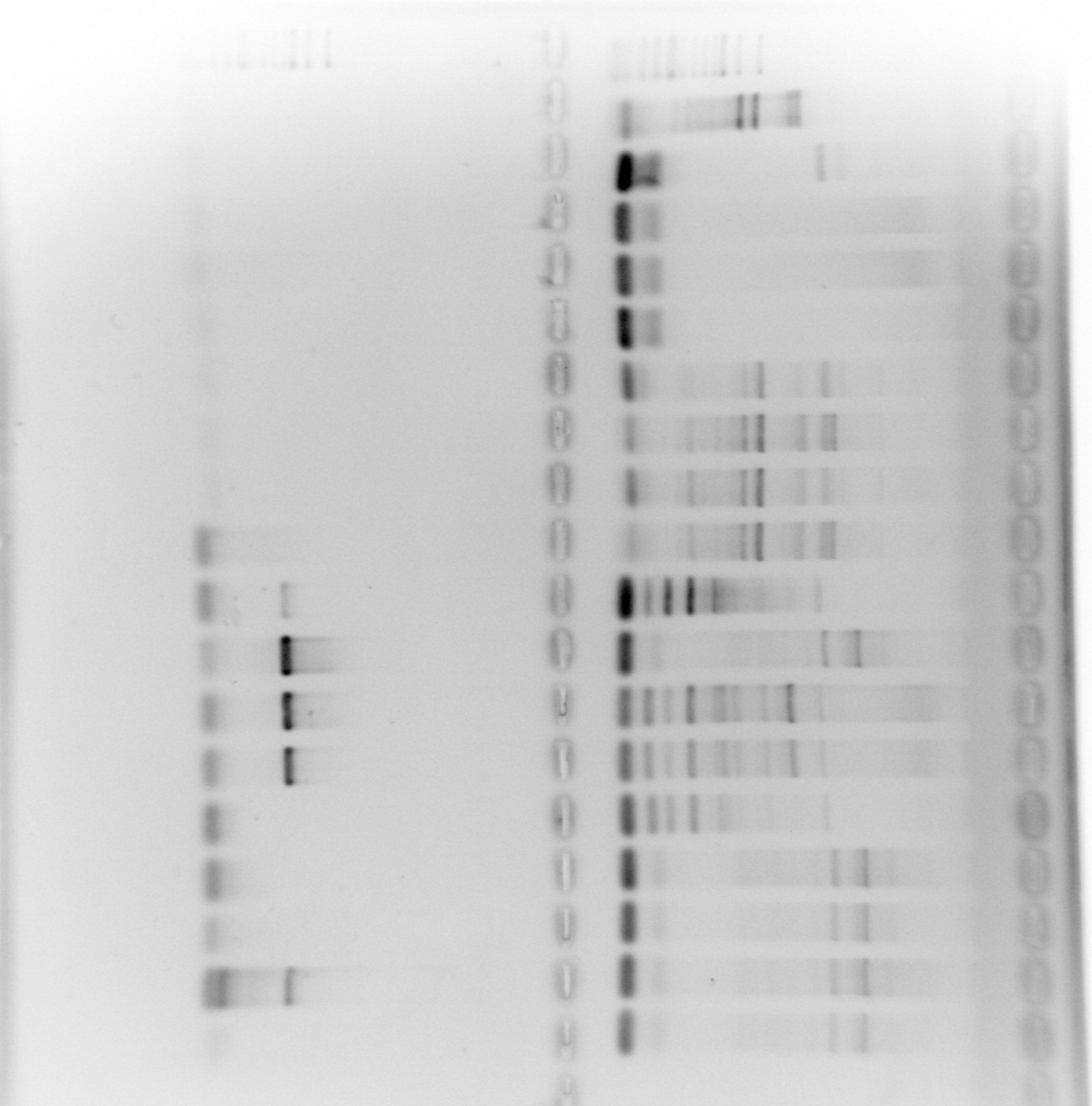 R1                                           R2
blaZ                                                tetK
Popřemýšlejte nad tímto výsledkem na úterý, je tu mnoho nespecifických produktů!